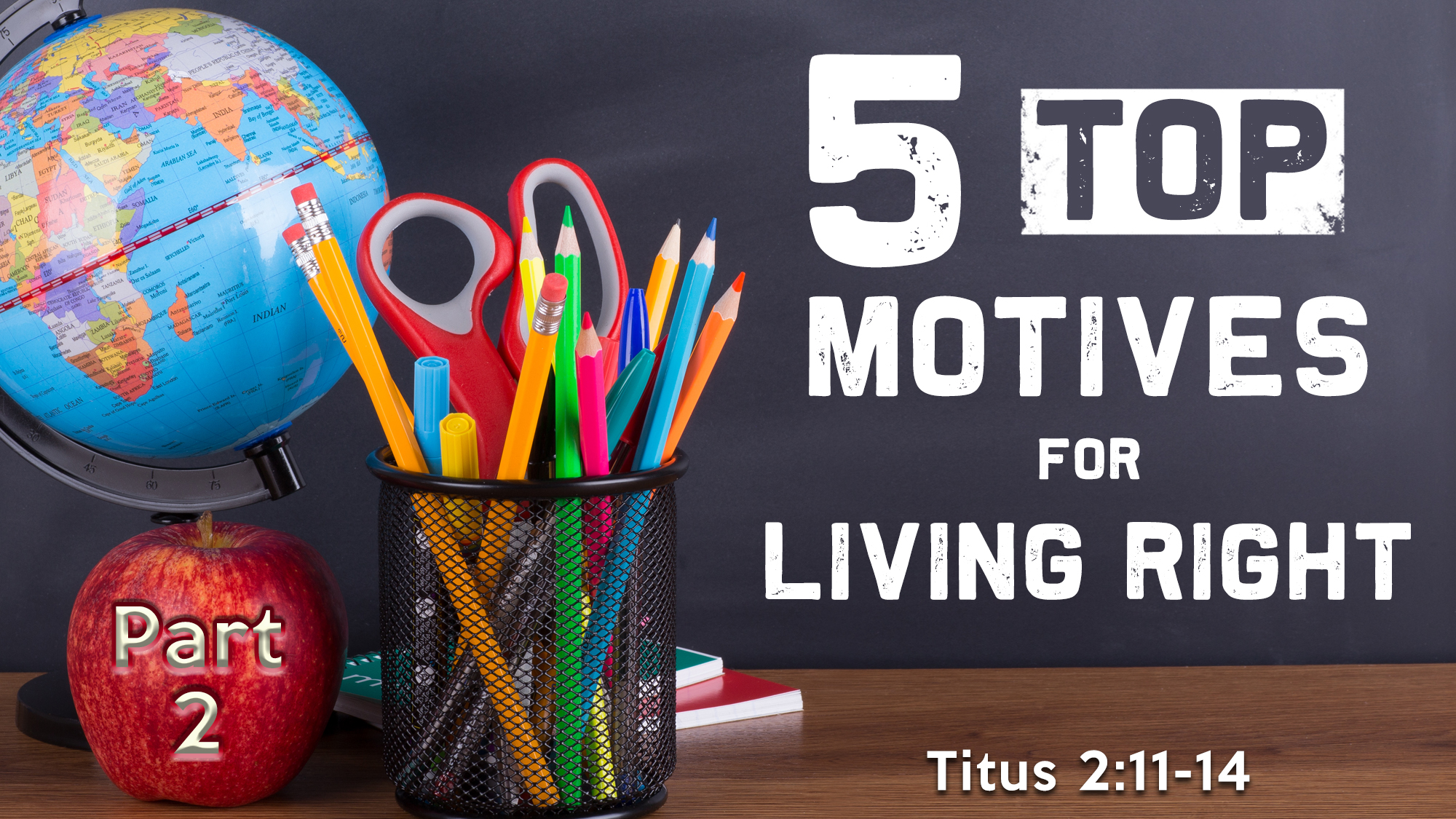 It is God’s greatest favor for those deserving the greatest punishment
It is God doing for us what we could not do for ourselves
It is our only means to “salvation” from every sin – now and eternally
It is made possible by the One who “appeared” 2,000 years ago
It is universally available to “all” people
It is conditional, “teaching” us how to get right & stay right with God
It is applicable in every “age,” culture and life
It is the reason for living the Christian life
It supplies the strength to live it
The world thinks they’ve got it made and have the best life – Wrong!
Jesus came so we could have the best (“abundant”) life (John 10:10)
To have the best life, God’s grace teaches us to PLACEKICK 
We must placekick/renounce ungodliness (cf. Rom. 1:18-32)
We must placekick/renounce worldly lusts (cf. 1 John 2:15-17; 1 Pet. 2:11-12)
We must placekick/renounce because these things do not lead to the best life!
To have the best life, God’s grace teaches us to PURSUE
In relationship to myself:  Live soberly
In relationship to others:  Live righteously 
In relationship to God:  Live godly
To have the best life, God’s grace teaches us PERSPECTIVE
Live this way “in the present age” (not “like” or “for” the present age)
Live in the present in view of eternity (cf. 2:13; Col. 3:1-2)
The happiest person on earth is the faithful Christian!
“Looking” = a continuous and eager anticipation (Phil. 3:20; Heb. 9:28)
“Blessed” = something that brings happiness (2 Tim. 4:8)
“Hope” = both desire for & confident expectation (1:2; 3:7; Rom. 8:24)
“The appearing” = the visual sensation all will experience (Rev. 1:7)
“The glory” = the divine radiance of His presence (Mt. 25:31; 2 Th. 1:8)
“Our great God and Savior” = the One we long to see (1 Th. 4:16-17)
The faithful Christian lives in eager, joyful, confident anticipation of … SEEING JESUS!
The propitiatory purpose of His death is motivating
Jesus “gave” – His one-time sacrifice on the cross was vicious (Heb. 9:25-26)
Jesus gave “Himself” – His laying down His life was voluntary (John 10:17-18)
Jesus gave Himself “for us” – His tasting of death was vicarious (Gal. 1:4; 2:20)
The purchasing purpose of His death is motivating 
Jesus died to “redeem” us – to buy us out of slavery to sin (and its master) by paying the ransom Himself (1 Pet. 1:18-19; Matt. 20:28)
Jesus died to redeem us “from every lawless deed” (Isa. 53:6)
The purifying purpose of His death is motivating
Jesus died to “purify” us – to cleanse us from the filthy stain of sin (1 Pet. 1:22)
Jesus died to purify us “for Himself” – He wanted us!
It is exciting “who we are”
We are God’s “own special people” (NKJV)
We are “a people for God’s own possession” (NASB)
To God, we are a costly possession (1 Cor. 6:19-20; Acts 20:28)
To God, we are a special treasure (Ex. 19:5; Deut. 7:6; 1 Pet. 2:9)
To God, we are the objects of His love (1 John 3:1-3)
We BELONG to God!
It is exciting “what we get to do”
He gave Himself for us, He redeemed us, He purified us, He made us His special possession THAT we might be “ZEALOUS for good works”
We ought to be exceedingly enthusiastic to do good for God and toward man
The very thing that He created us in Christ to do (Eph. 2:10)
Believe Jesus is God’s Son – John 8:24
Repent of your sins and turn to God – Luke 13:3
Confess your faith in Jesus Christ – Matthew 10:32
Be immersed into Christ – Mark 16:16
God will forgive all of your sins – Acts 2:38
God will add you to His church – Acts 2:47
God will enroll you in heaven – Hebrews 12:23
Live soberly, righteously and godly – Titus 2:12